Shading Assessment
Accurately draw and shade this photo in the space below.  45 minutes

You will be graded on the following:
Accuracy of value 	      20 points
      (min. of 5 values, #1 & #10)
Accuracy of drawing                 20 points
Quality shading 	      20 points
      (smooth, no gaps, no streaks)  
Composition                               20 points
       (fills the square)
Craftsmanship 	       20 points
       (No smudges, smears,  or fingerprints)	

		__________%
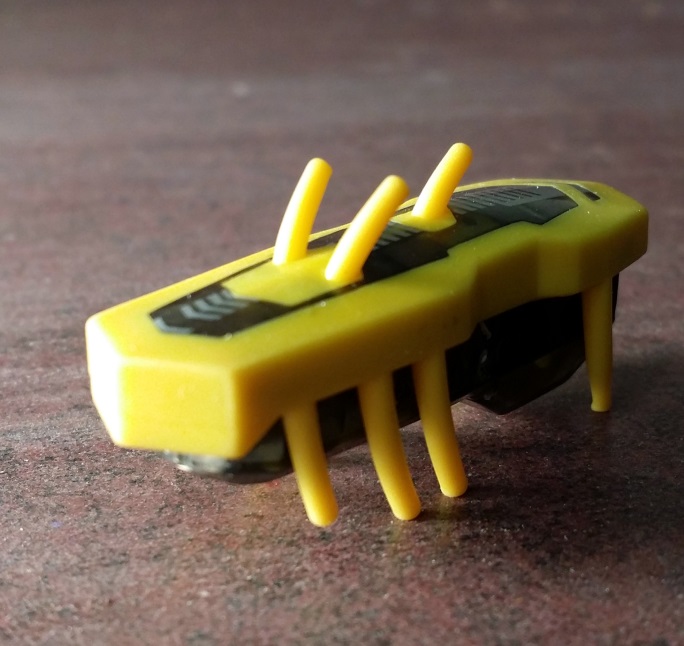 Name:__________________________________ Period: __________